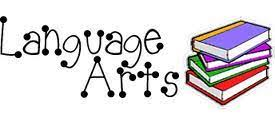 Septiembre 2023
Newsletter
Queridos padres y guardianes:
 
¡Bienvenido de nuevo al colegio! Tengo el privilegio de tener a su hijo en mi salón de artes del lenguaje de séptimo grado este año. Espero que podamos establecer una asociación este año mientras educo a sus amados hijos. Cada mes recibirás un newsletter. Por favor revíselo y no dude en ponerse en contacto conmigo si tiene preguntas o inquietudes. Mi información de contacto se enumera a continuación.
                                                                                      Sra. Arrington
                                                                                          Habitación. 240
Lo que estamos aprendiendo este mes
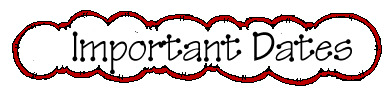 Lectura- Volviendo a la lectura
                   Elegir el libro correcto
                   Comprender los elementos de la historia
                   Géneros literarios
               
                


Escritura: reiniciar una vida de escritura
              Preparándose para escribir una narrativa
Noche de regreso a clases 10/3 a las 6 pm
Informes de progreso 10/6
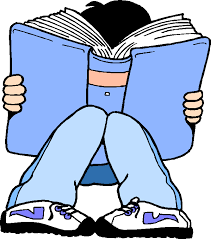 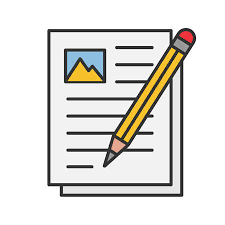 Lo que su hijo necesita para la clase:

Cuaderno o carpeta
un libro para leer
Lápices o bolígrafos
Un Chromebook cargado
Política de calificaciones

Evaluaciones formales e informales 65%
(ensayos, cuestionarios, proyectos, participación en clase)
Trabajo de clase 35%

Los trabajos entregados tarde recibirán -25 puntos de descuento en la nota final.
Contact Information
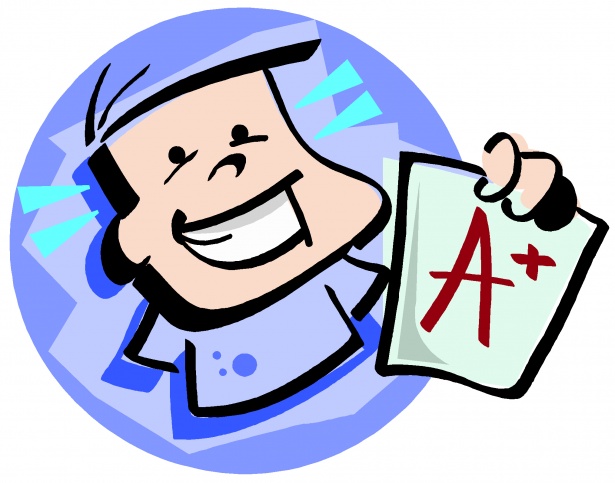 Ms. Arrington–Shull School-Rm. 240

Email: schaarrington@paps.net
Google Voice #: 973-692-8298

Este número es sólo para padres/tutores. Puede llamar o enviar mensajes de texto con sus preguntas o inquietudes en cualquier momento antes de las 8 p. m.

Haga clic aquí para demostrar que recibió este boletín
https://forms.gle/9xTQDiWGaW6sFR15A
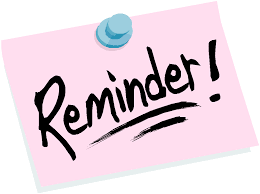 ¡Están prohibidas las sudaderas con capucha! Asegúrese de que su estudiante esté usando el uniforme correcto. Polo o sudadera con cuello redondo en color rojo, negro, blanco o gris. Los pantalones pueden ser negros, caqui o azul marino. Las aulas pueden hacer frío a veces, así que planifique en consecuencia. ¡Se aplicarán uniformes a partir del 15 de septiembre!